How To Make A Bar Graph
Sydney Chase, Ashley Neronha, Jordan Silva, Erika Martin
Type your data/information in a chart in Excel
Next, highlight the chart
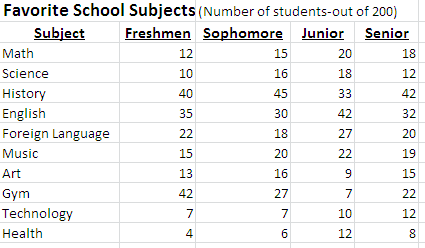 Information in Chart
Go to the insert tab
Go under bar and choose which type of chart you want (3-D, 2-D, cylinder)
Select the graph
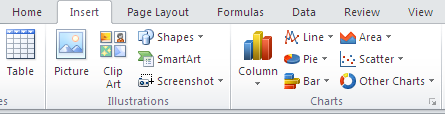 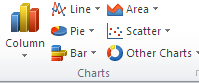 Insert
The area around the chart is called the chart area 
The vertical axis is the y-axis, and the horizontal axis is the x-axis
The area bounded by the axes is called the plot area
You can move the chart by clicking inside the chart area
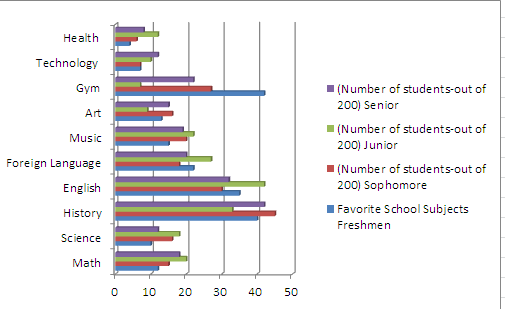 Chart
Three Chart Tool Tabs: Design Layout, Format 
You can customize, edit, style, and modify a chart
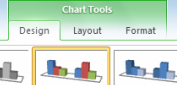 Chart Tools
Display data
Show amounts or the number of times a value occurs
Show and compare numbers 
Easy to see the differences in the data being compared
Why to Use Bar Graph